SPEAKERS
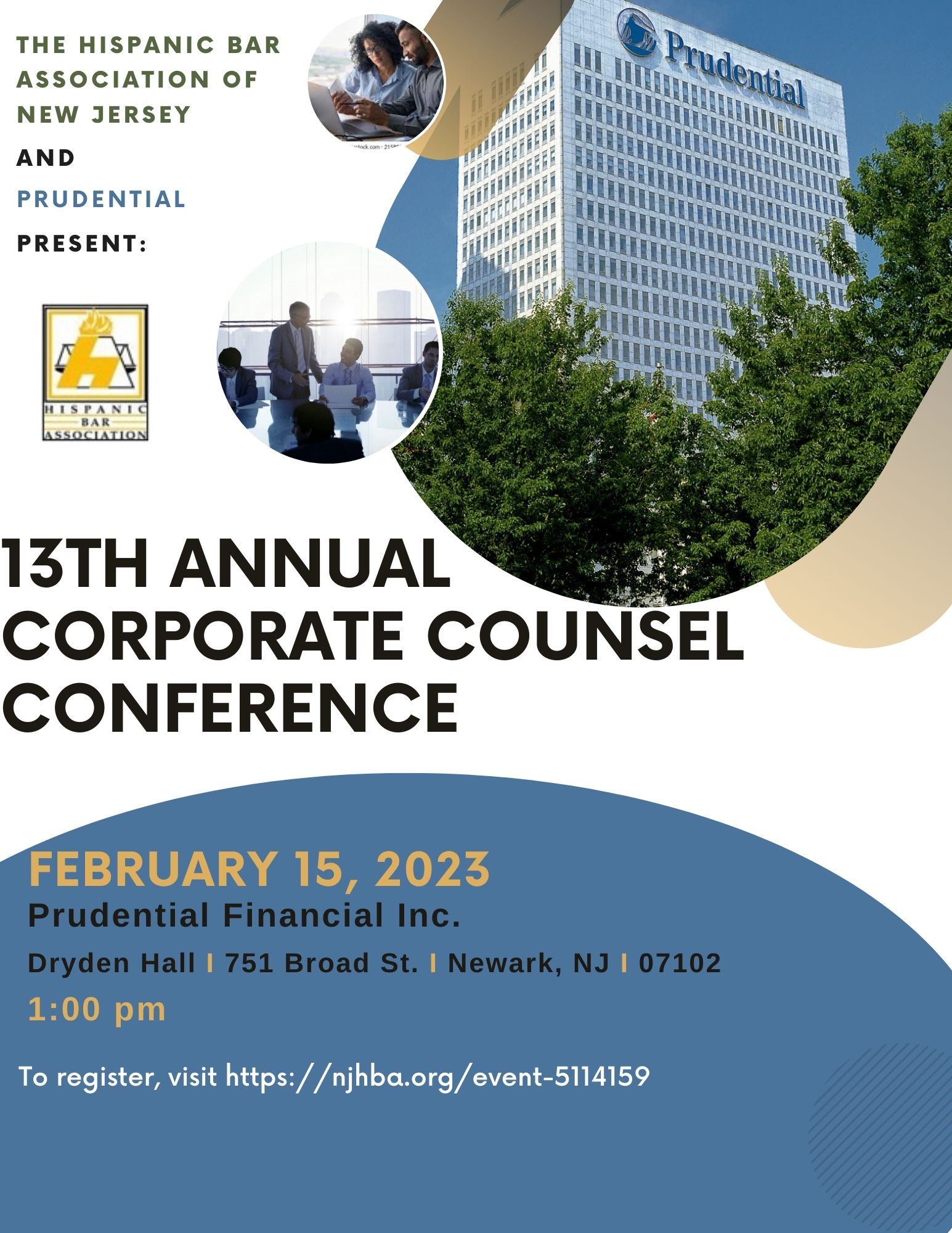 Ann Kappler, EVP & General Counsel -  Prudential Financial
David Arroyo, Chief Legal & Compliance Officer, Corporate Secretary - Buzzfeed
Rich Hernandez,  SVP & General Counsel - New York Football Giants
Lucy M. Lopez, General Counsel, Chief Legal Officer & Corporate Secretary -  Spencer Stuart
Freddy  Jimenez, SVP & General Counsel  - Celldex Therapeutics
Lou  Diaz, General Counsel, Data Privacy & Cyber Security Officer - Gabi Solutions & Affiliated Companies
Maria Fernandez, Global Legal & Compliance Executive; former VP, Head of Ethics & Compliance – Direct Energy
John D. Rosero,  VP & Chief Compliance Officer, U.S. Businesses -  Prudential Financial
Melinda Colon Cox,  General Counsel & Chief Compliance Officer-  New Jersey Community Capital
Ricardo Solano,  EVP, Chief Legal Officer -  CareOne
Cristal Lambert,  Senior Corporate Counsel, Litigation -  Bed Bath & Beyond
Marco A. Gonzalez, Jr., Outside General Counsel - Statewide Hispanic Chamber of Commerce of NJ, Partner  - Outside General Counsel Solutions™
Register today at https://njhba.org/event-5114159
Alba V. Aviles,  Associate -  Fisher & Phillips LLP
Earn FREE CLE credits while hearing from leaders from various industries regarding 
ethical considerations faced by in-house counsel and attorney-client privilege issues 
arising from  the dual legal and business roles held by in-house counsel.
Albertina Webb,  President -HBA-NJ, Partner  - Hill Wallack LLP
Special Thanks to Our Conference Sponsors
Platinum Sponsor
Silver Sponsors
Diamond Sponsor
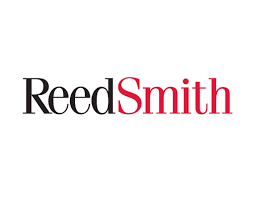 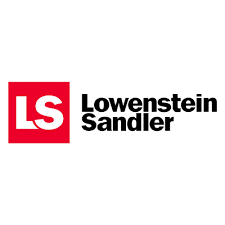 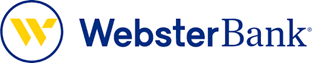 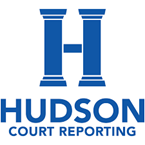 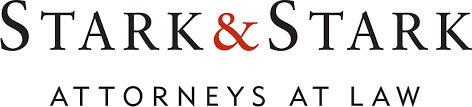 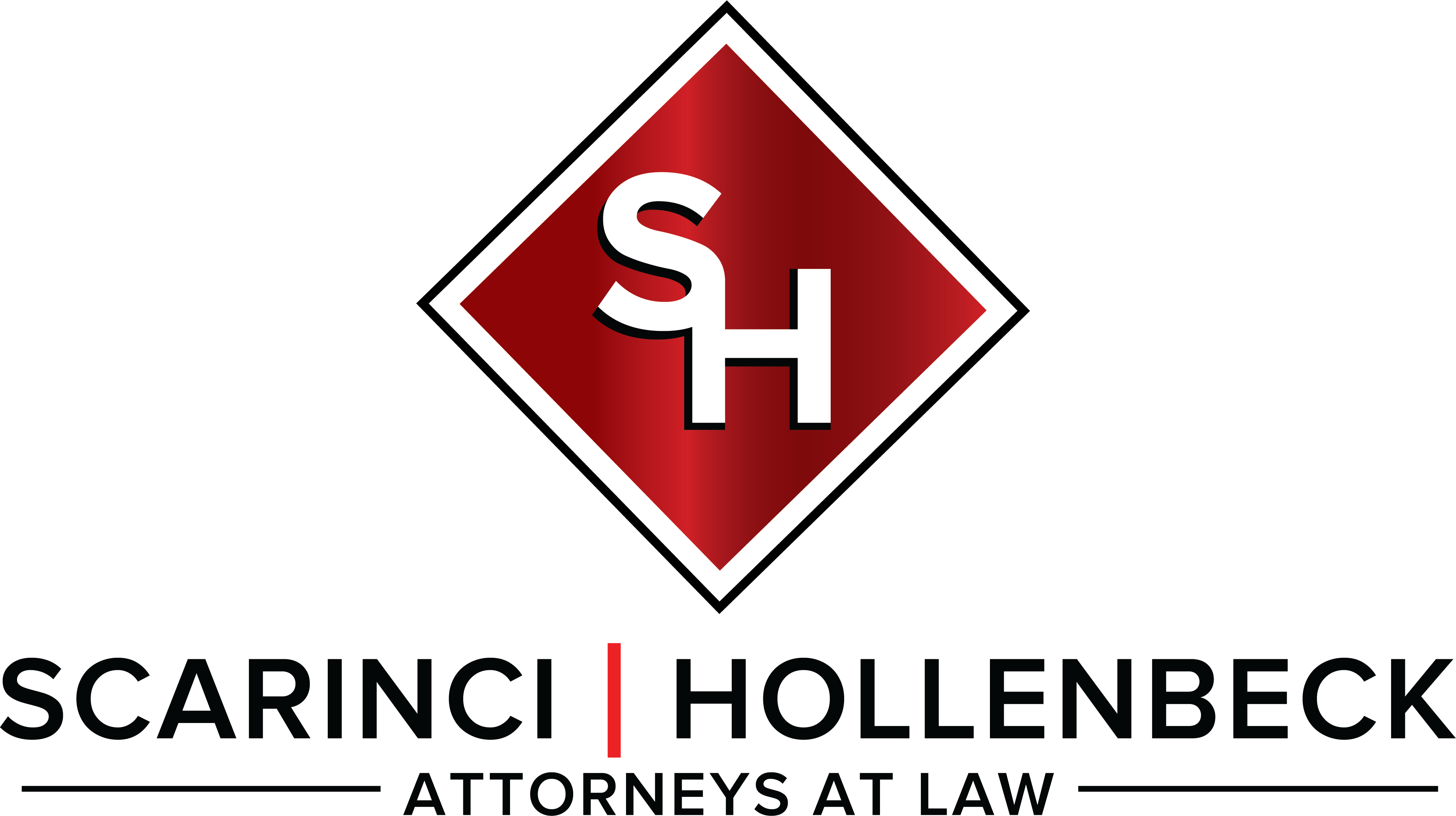 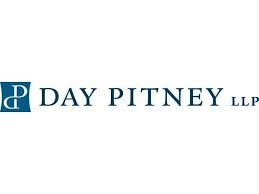 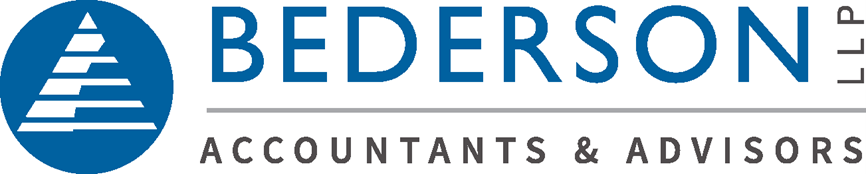 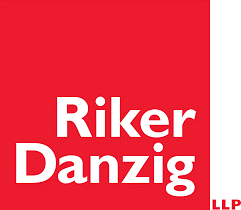 Host Sponsor
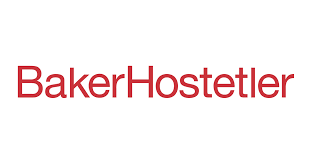 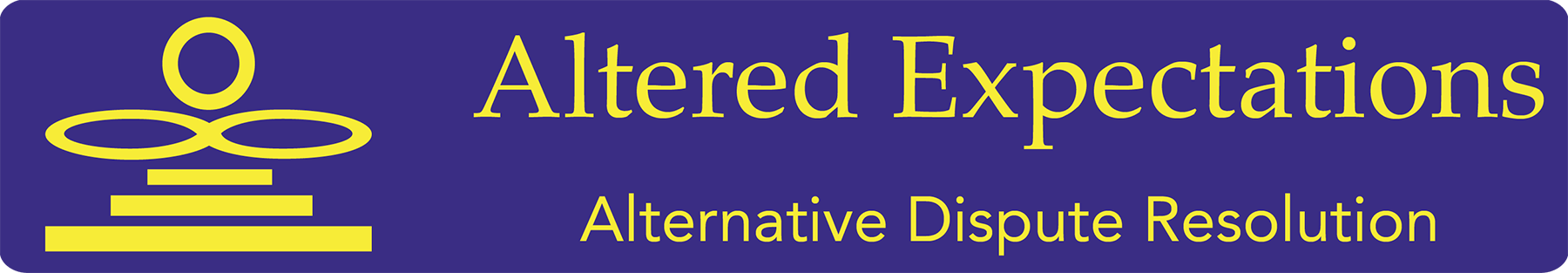 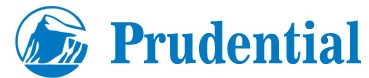 For sponsorship inquiries contact conference chairs:  Cristal Lambert (cristalreyeslambert@gmail.com) , Alba Aviles (aaviles@fisherphillips.com) , and Marco Gonzalez (MGonzalez@OGCSolutions.com)